חוברת מקורות – השומר החדש
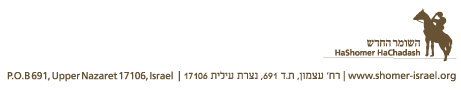 על ההקשבה
מרטין (מרדכי) בובר, (וינה, 1878 – ישראל, 1965) חוקר, סופר והוגה דעות. עסק במחקר, בכתיבה ובהוראה של פילוסופיה, הגות ציונית, פרשנות מקרא, חסידות וחקר תרבויות. מפעליו המרכזיים היו איסוף וסיפור מחדש של מעשיות חסידיות, תרגום התנ"ך לשפה הגרמנית ופיתוח משנתו הדיאלוגית. בובר השתייך לציונות הרוחנית והיה פעיל בקהילות יהודיות וחינוכיות בגרמניה ובישראל. היה תומך נלהב בהקמת מדינה דו-לאומית ליהודים ולערבים על אדמת ארץ ישראל. לפנינו קטע מתוך נאום שנשא בובר לפני נוער יהודי בפראג. דבריו מתייחסים לתיאור שמתאר משה רבנו את מתן תורה, התיאור האומר כי במעמד הר סיני לא ראו בני ישראל את האלוהים או כל תמונה אחרת אלא רק שמעו את הקול. נראה מה המשמעות של המוכנות "לשמוע" ואיזה השלכות יש להן על דרכו של האדם בעולם
"'קול דברים אתם שֹמעים ותמונה אינכם רֹאים זולתי קול' (דברים פרק ד' פסוק יב)
הקול דובר באותות של כל מה שהמתרחש, בכל התרחשות העולם אל בני אדם שבכל דור ודור קורא להם ותובע אותם לאחריותם... עיקר העיקרים לאדם - לא להפסיד את פתיחות נפשו. והרי זהו פשר הפתיחות: לא לאטום את הנפש מלהסכית לקול הדובר, יכנוהו בשם שיכנוהו. לא מה שמכנים אותו הוא העיקר, העיקר הוא לשומעו. להיפתח פירושו נכונות להשתנות. להקשיב - זו היכולת לשמוע באמת. והשומע - מוצא עצמו מתחייב למשהו. מתקדש למשהו" 
(מרטין בובר)
שאלות למחשבה
איזה תהליך מתאר בובר הגורם לאנשים להתחייב?

האם אתם מסכימים עם בובר שהעיקר הוא 'לא להפסיד את פתיחת נפשו'?

מה הפירוש "מתקדש למשהו"? 

האם חוויתם פעם חוויה דומה של קול הקורא אליכם ומזמין אתכם להשתנות ולשנות?

לאיזה חוש "מאמין" יעקב בסופו של דבר?

"בכיתי כי איבדתי דבר" – מה יכולים להיות המחירים לנכונות ללכת בעקבות הקולות?
כשיעקב התחפש בבגדי עשו אחיו מישש אותו יצחק אביהם והביע פליאתו על חוסר ההתאמה: "הַקֹּל קוֹל יַעֲקֹב וְהַיָּדַיִם יְדֵי עֵשָׂו" (בראשית כ"ז 22). הוא מדבר בנועם ובעדינות כמו יעקב, אבל כשנוגעים בו מרגישים את הגסות והחיספוס של עשו. יצחק העיוור מפעיל את כל חושיו כדי להבין את המתרחש סביבו, אך לבסוף יעקב מצליח להטעותו.
בדרך/ חנה סנש
קוֹל קָרָא והָלַכְתִי, הָלַכְתִי כִּי קָרָא הַקּוֹל. הָלַכְתִי לְבַל אֶפּוֹל, אַך עַל פָּרָשַת דְּרָכִים סָתַמְתִי אזנַי בַּלוֹבֶן הַקַּר וּבָכִיתִי כִּי אִבַּדְתִּי דָבָר.